درس پژوهیالگوی توانمند سازی
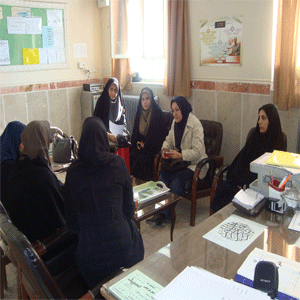 هدف
بهبود وضع موجود یاددهی- یادگیری
از طریق:
                       شناسایی و مقابله با کاستی های آموزشی

          هدف های آرمانی          هدف های جزیی     تحلیل زمینه پژوهشی
مساله شناسی 
یکی از مهمترین وظایف گروه درس پژوهی است
حل مساله: برجسته ترین مبنای علمی درس پژوهی
حل مساله یکی از کارکردهای اساسی بشر برای بقا و تداوم زندگی
مساله: موتور محرکه انواع پژوهش
مساله: موقعیتی که شخص در مواجهه با آن, با استفاده از اطلاعات و مهارت هایی که در آن لحظه در اختیار دارد قادر به پاسخگویی سریع و مناسب به ان نیست
مساله: تفاوت میان موقعیت موجود و موقعیت دیگری است که می خواهیم ایجاد کنیم( وضع مطلوب )
در مساله افراد هدفی دارند اما نمی دانند چگونه به آن برسند
پس:
هدف درس پژوهی: پیدا کردن جواب سوالات و راه حل ها و مواجهه با مسائل براساس روش های علمی
1- حوزه های تحلیل زمینه پژوهشی
تدریس
اهداف
محتوا
دانش آموزان
تدریس
چه اقداماتی در تدریس موجب آموزش و یادگیری اثربخش تر می شود
آیا آنچه تدریس می کنیم توسط دانش آموزان یاد گرفته می شود
بدفهمی های یادگیری در رشته های خاص
نحوه گروه بندی دانش آموزان
فنون پرسشگری
روش های توسعه تفکر و حل مساله
نحوه سازماندهی و ارائه مطالب
نحوه استفاده از فناوری آموزشی 
ارزشیابی
محتواموضوعات و مباحث کلیدی در محتوا و چگونگی ارتباطات ان ها
کاستی های موجود در محتوا
جبران محتوا چگونه امکان پذیر است؟
دانش آموزان
دانش آموزان چگونه به تسلط در یادگیری می رسند؟
نحوه تفکر و یادگیری آنان در فرآیند تدریس چگونه است؟
چگونه برای یادگیری برانگیخته می شوند
دلایل یادگیری یا عدم یادگیری ان ها چیست؟
چگونه موانع یادگیری آنان را شناسایی و حذف نمود؟
چگونه نیاز به پیشرفت را در آنان افزایش داد؟
2- انتخاب ماده و موضوع درسی
گروه ماده و موضوع درسی را انتخاب می کنند
عوامل دیگری ماده و موضوع درسی را انتخاب می کنند:
نتایج مطالعات معتبر( تیمز و پرلز )
معلمان براساس نیازهای حرفه ای خود
مسائل چگونه شناسایی می شوند؟
مسائل با تکیه بر فاصله های میان اهداف آرمانی ( زمینه پژوهشی ) و اهداف درسی         ( موقعیت کنونی آموزش و چگونگی یادگیری دانش آموزان ) شناسایی می شوند.
مهمترین پیش نیاز برای تشخیص درست مسائل : داشتن اطلاعات کافی از موقعیت کنونی یادگیری در میان دانش آموزان
مساله در درس پژوهی از دو منبع اصلی استخراج می شود
الف- دشواری های تدریس که معلمان با آن مواجه هستند
ب- دشواری های یادگیری که دانش آموزان با آن رو در رویند
بنابراین : 
درس پژوهی ناظر بر حل مسائل تدریس معلمان و یادگیری دانش آموزان است
دو سطح اساسی برای کاوش و شناسایی مسائل درس پژوهی
1- شناسایی مسائل در سطح کلان:
علل ضعف دانش آموزان ایرانی در مطالعات جهانی تیمز و پرلز
دانش آموزان در کدام موضوعات دروس علوم و ریاضی ضعف بیشتری داشته اند؟
سطح نمرات متقاضیان دانشگاه ها و مراکز آموزش عالی در کنکور در دروس مختلف چگونه است؟
در کدام دروس یادگیری دانش آموزان با مشکل مواجه است؟
2- شناسایی مسائل در سطح خرد:
اعضای گروه با نگاه انتقادی موقعیت تدریس و یادگیری را بررسی می کنند
نقاط ضعف و دشواری ها مشخص می شوند
اطلاعات موجود از عملکرد تحصیلی، نتایج آزمون ها، تجارب معلمان، مشکلات یادگیری ، اهداف و رسالت مدرسه مبنای تشخیص مسائل است:
چرا برخی از دانش آموزان در کلاس کمتر از دیگران یاد می گیرند؟
چرا یادگیری مباحثی از دروس برای برخی از دانش آموزان دشوار و برای برخی دیگر آسان است؟
چرا برخی مدارس و معلمان در مقایسه با برخی دیگر عملکرد بهتری دارند؟
چرا درک دانش آموزان از برخی مسائل کلیشه ای و سطحی است؟
چرا برخی از کوشش های معلمان در تدریس ناکام است؟ 
تدریس کدام موضوعات و مباحث برای معلمان و یادگیری آن ها برای دانش آموزان دشوار است؟
عوامل افزایش توانایی تشخیص مساله
آشنایی با نظریه های علمی
بازخوانی مبانی نظری و اسناد بالادستی
ملاک های تحلیل و اولویت بندی مسائل و موضوعات گروه
مسائل و موضوعاتی از اهمیت برخوردار می شوند که دغدغه ی مشترک برای همه یا اکثریت معلمان عضو گروه محسوب شوند
سوالات اساسی در انتخاب مسائل و موضوعات:
چرا این مساله یا موضوع دغدغه ی مشترک اعضای گروه است؟
چه درصدی از دانش آموزان با این مساله یا موضوع مواجهند؟ 
این مساله چه تاثیری در روند کلی آموزش یا پرورش دانش آموزان دارد؟( اهمیت آن )
آیا این مساله نقش کلیدی در یادگیری موضوع درسی دارد؟
حل این مساله یا موضوع چقدر در چارچوب روش درس پژوهی قرار می گیرد؟
در مدرسه چه فرصت هایی برای مطالعه و حل این مساله و موضوع دارد؟
در خصوص این مساله چه چیزهایی می دانیم و چه چیزهایی نمی دانیم؟